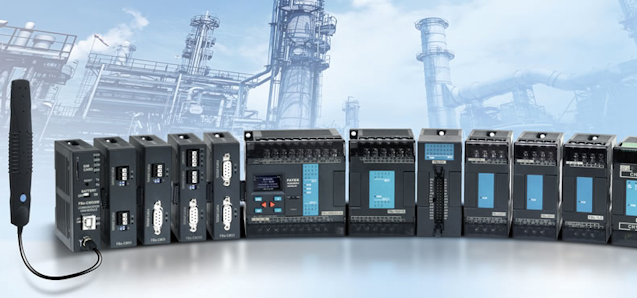 FATEK PLC
Web server SEA a monitorování dat pomocí tabletu nebo „chytrého“ telefonu
Jan Voříšek
PLC
Komunikace zaměřena na komunikaci mezi stroji
Až 5 sériových portů
TCP/IP pomocí modulů CBE, CME
Komunikace protokolem Fatek a MODBUS
PLC a komunikace
CBEH
Web server s omezenými možnostmi
Bez záznamu dat
PLC a komunikace
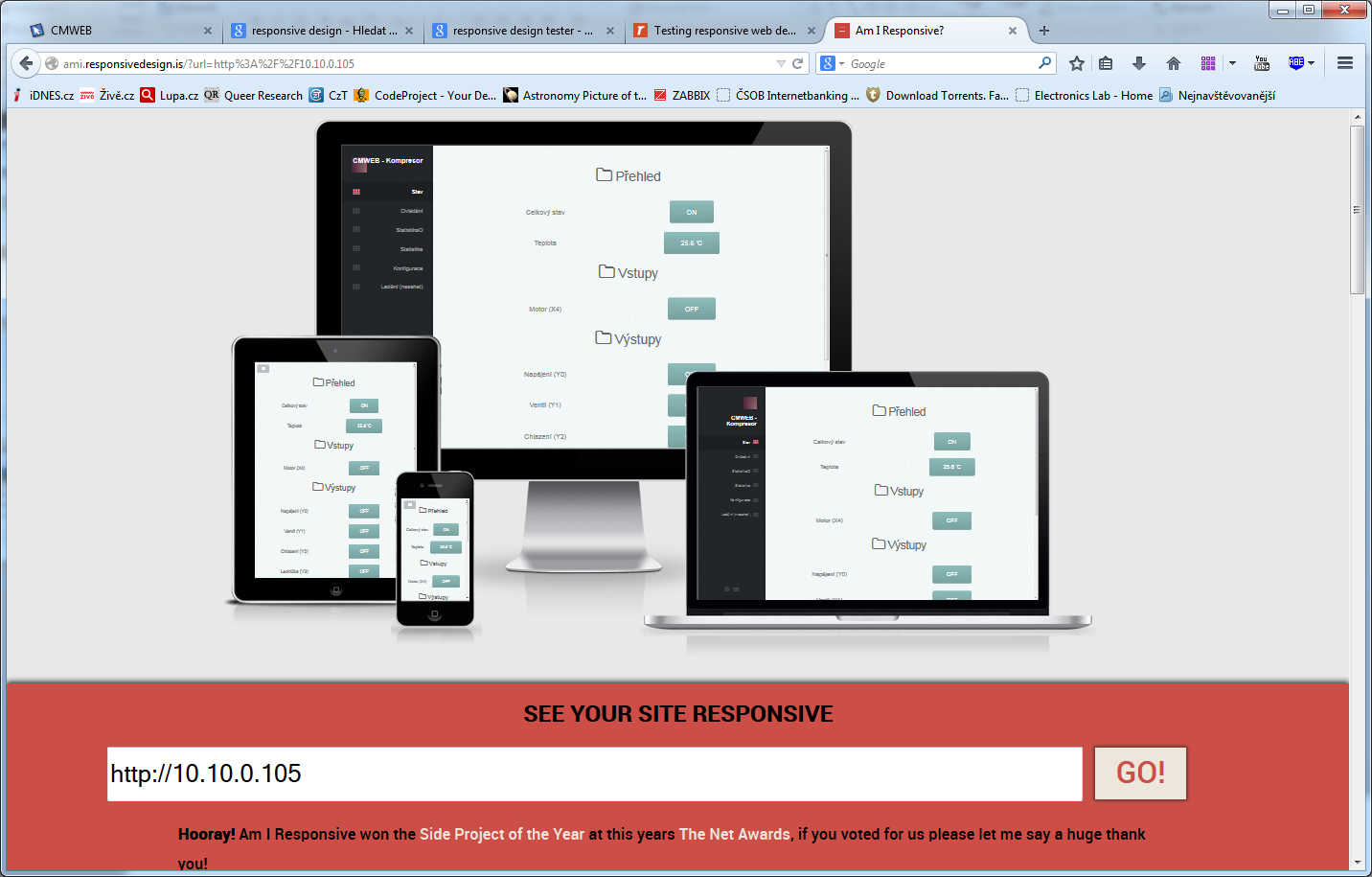 CMWEB
CMWEB
Web server (HTTP i HTTPS)
Založeno na HW Raspberry Pi a SW Linuxu
SD karta místo disku, ≥ 8 GB
WiFi AP
LAN Ethernet
Vlastnosti
CMWEB
Napájení: 9 – 30 V DC
Spotřeba: 200 mA
Lze napájet z 24 V DC výstupu PLC FATEK (24 V, 400 mA)
Rozměry šířka 70 mm x výška 140 mm x hloubka 70 mm
Montáž na DIN lištu
Technické parametry
Ethernet RJ
WiFi
AP bod jménem CMWEB
WPA2 zabezpečení
Přístup k WEB serveru
Konfigurace CMWEB
Výměna programu v PLC
RJ45 konektor, 10/100 MBps
Přístup k WEB serveru
Konfigurace CMWEB
Výměna programu v PLC
(HTTPS)
Přístup
Technologie
Podporované prohlížeče
Firefox ≥ 10.0
Opera ≥ 12.1
Internet Explorer ≥ 9.0
Chrome ≥ 23.0
Safari ≥ 5.1
iOS ≥ 6.1
Android ≥ 2.3
HTML5, CSS3
JavaScript
JQuery
Webová aplikace
Konfigurace pomocí programu v PC (Windows)
CMWEB Designer
Záznam dat
Zobrazení dat – grafy
Hlídání mezí > Generování událostí > Odesílání emailů
Platforma pro uživatelsky upravované vlastnosti
Rozšíření přes USB:
Bluetooth
USB klíčenka
GSM modem
Rozvoj do budoucna
Doba startu 1 minuta
Cena od 3500 Kč
Poznámky
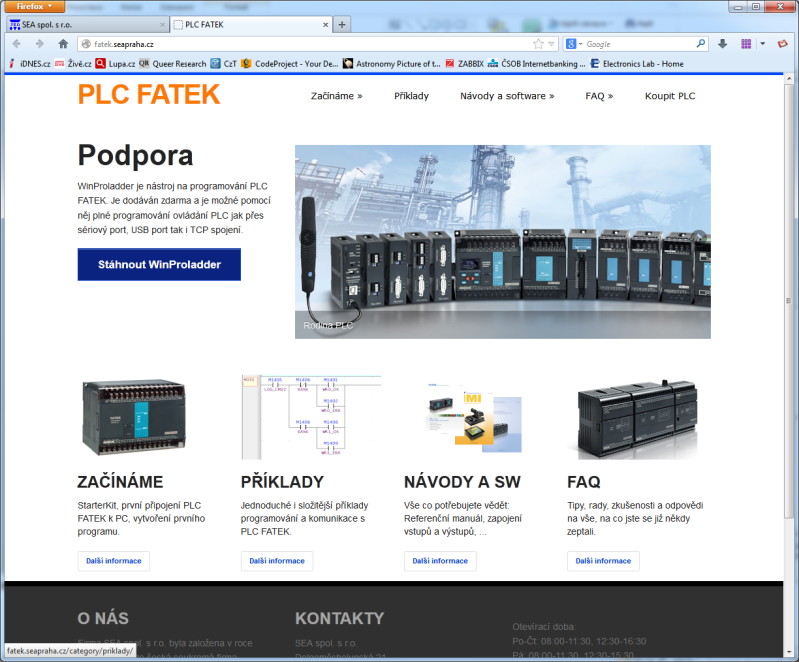 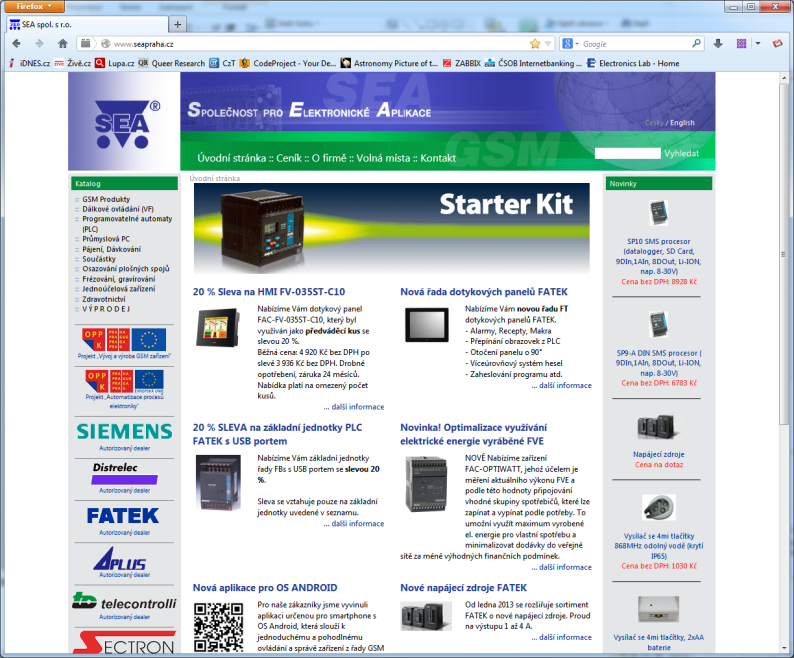 www.seapraha.cz
fatek.seapraha.cz
Děkuji za pozornost